Joint Operation & Readiness meeting
Optical lasers
Detectors
Electronics
AE
EETF
CAS
ITDM

SRP
Technical services

AoB
Report Operation / Photon Run Coordinator 
Report Dispatch
Instruments
FXE
SPB/SFX
SCS
SQS
MID
HED
Beam transport
Vacuum
X-ray optics
Photon diagnostics
XPD
General XPD:
•	Strong diagnostics support to the Machine Study Beamtime by E.Shneydmiller : 
o	Five people from XPD at BKR all day during the holiday 31.10.2018
	o	Several issues like a hardware malfunction of the SASE3 hutches personnel interlock --> EPS-effect on gas attenuator, impeding most 	diagnostics
	o	Harmonic Lasing was unfortunately not successful
	o	Reverse Tapering worked !! (detection with SR imager) : 
"The first 12 undulators have inverse tapering 0.2% per cell. No SASE. If we close additional 2 undulators  and tune them to resonance, than we have 300 uJ at 1.5 nm.“ More details, see ttfinfo-logbook: https://ttfinfo.desy.de/XFELelog/show.jsp?dir=/2018/44/31.10_a&pos=2018-10-31T22:59:59

•	Teamcenter training (2-days) done for 4 people of XPD 
XGMs
•	Online: XTD1, XTD2, XTD6, XTD10, SCS.
•	Offline: XTD9 (due to tunnel access) 
•	SCS: found fast and slow signal. Will need Xenon when Monochromator is used because of strongly reduced intensity.
Imagers
•	Study following effect: Photonic Science cameras stop sometimes spontaneously at the same time in all three SASEs (mains? trigger? network?)
PES
•	Design Reviews for Hard X-ray PES :   Nov 05 10:00 – 12:30 (E2.042)  and    Nov 14 14:00 - 16:30
HIREX: 
•	Successful repeated application for the users during the last FXE user beamtime last weekend
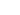 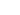 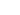 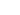 Back
Optical lasers
SASE 1:
 - user run successfully finished
- PP-laser will be in maintenance mode and not available till before the commissioning run starting on 5th Dec.
 SASE 3:
 - Lasermet interlock commissioning in E04 ended, shutters now addressable and DACHS access works.
- incremental progress in PP-laser installation (Amphos and Front-End installation and commissioning)
 SASE 2:
 - regulated back cooling water should become available on 5th Nov.
- Witt / DESY interlock testing should start in same week
- otherwise incremental progress (cabling)
Back
Detectors – DET
1st AGIPD SPB
26-29.10: User beamtime (p2100)
Configuration with 128 memory cells, 120 X-ray pulses per train
Collected raw data: 112 TB
Preparation for movement of the detector to upstream position  detector hole adjustment will be done on Friday
Issues:
No major issues 
 LPD at FXE
No issues to report
Detectors – DET
2nd AGIPD MID
Problem with C&C signal for  MFPGA board of wing 1 solved
Installation of  missing sense wire connection of  MFPGA  H2 done
Firmware fine delays tuning will be done today afternoon
Preparation for moving the detector from HERA south to XHQ ongoing:
Preparation of the system for transportation 05-06.01
Transportation of the detector from HERA South to Schenefeld 07.11
Work on installation and commissioning schedule of the detector at MID instrument ongoing  try to clarify the status of MID infrastructure needed for detector operation 
Issues:
Readiness of MID infrastructure for  the detector operation   direct impact on the AGIPD commissioning schedule:
 PLC Loop 11 preparation is in progress, eplan export will be done in cw46  firmware, Karabo interfaces and ILC low level components tests will follow not ready before cw47
Cooling: cooling circuit for Si-oil needs to be prepared. It is not expected to be ready before cw48. 
System cannot be powered w/o cooling and basic functionality of loop 11
Non-AGIPD related work in MID hutch/rack room and its impact on the detector commissioning schedule has to be clarified 
Transportation of detector to XHQ  due to the construction work at Bahrenfeld, the road to HERA South is not accessible for LKW. It has to be clarified with DESY.
Reworked quadrant mounting tool arrived, rails still missing, this prevents the testing
Detectors – DET
DSSC
Integration in HERA South
PLC crate installation finalized.
In-vacuum wiring of the motion system finalized 	
Motion system being tested with manual control. Dummy quadrants will be installed on Friday or Monday.
Reworked quadrant mounting tool arrived, partially tested, some parts needed reworking, partially done in house, the rest will be done outside.
Power supply control in Karabo
Under test, some issues identified
First three quadrants are ready at DESY 
DSSC to be mounted and to some extent tested by the end of the year
Tight schedule needs careful planning  done until the end of November
FastCCD
Chiller modification to use DI water and/or interlock could delay commissioning
Installation of camera on beam-line started today
Electronics installation moved to November 6
Commissioning at beam line to start after installation
Back
Detectors – DET
JUNGFRAU
Off-line calibration for Module #039 (installed at FXE) in place
Offset subtraction
Gain correction with PSI gain maps
Completing analysis of SAT data
Starting procurement of spare parts to repair 1M assembly